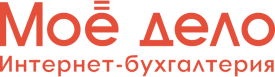 2019
«Прозрачность ведения бизнеса – необходимое условие цифровой трансформации»
Антон Семенников
Дисклеймер
Все персонажи и описываемые события являются вымышленными.
Любое совпадение с реальными людьми или событиями, является случайностью.
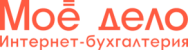 Маркетплейс/ Экосистема предпринимателя/ Цифровая трансформация/ версия 2.0
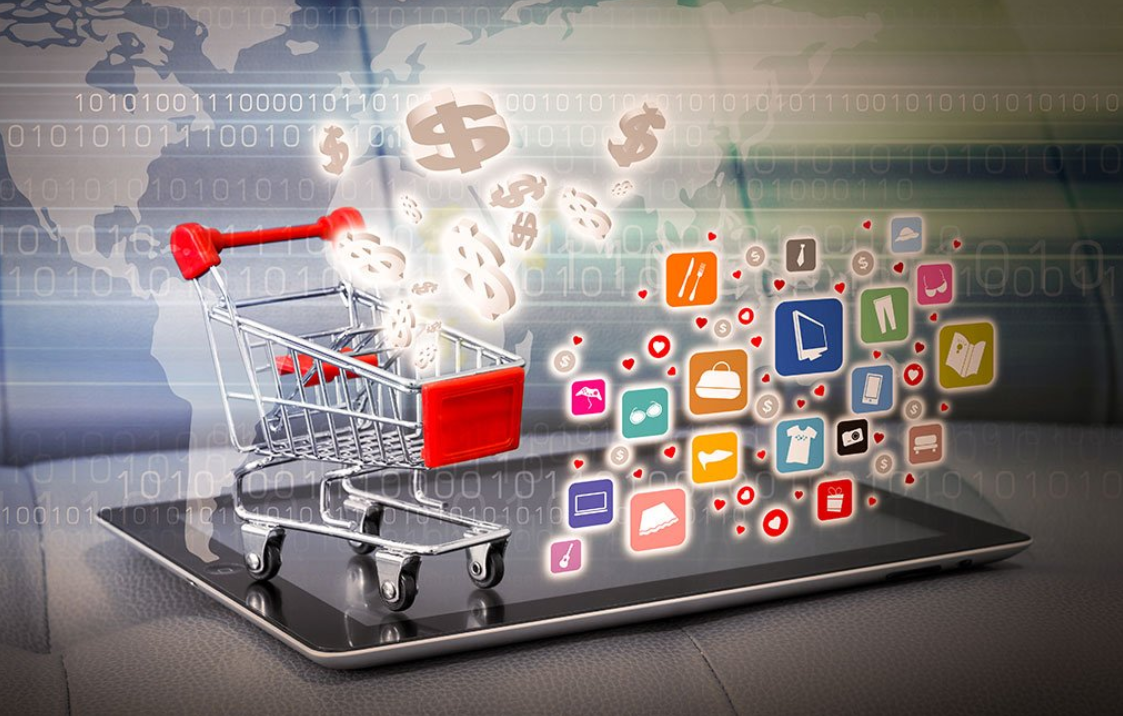 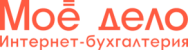 Цели цифровизации транслируемые в рынок
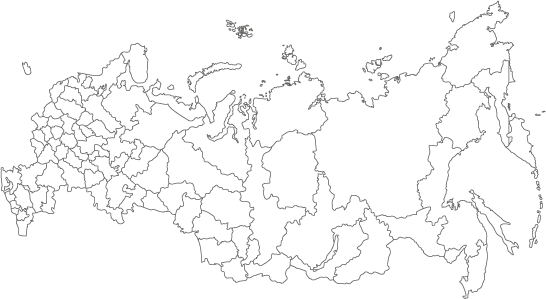 Увеличение лояльности клиентов
Создание удобного банковского продукта для пользователей поколений X,Y,Z
Мир, во всём мире

Повышение доступности услуг банков и партнерских организаций для клиентов микро-микро сегмента
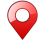 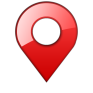 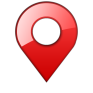 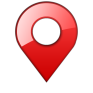 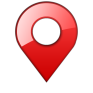 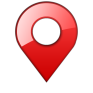 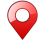 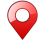 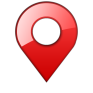 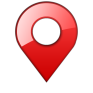 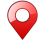 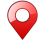 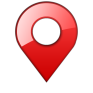 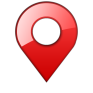 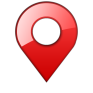 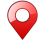 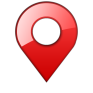 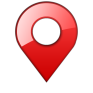 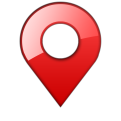 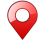 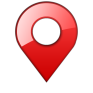 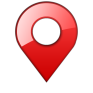 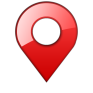 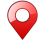 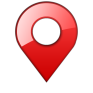 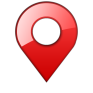 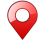 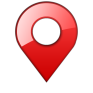 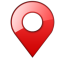 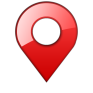 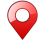 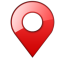 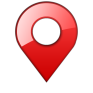 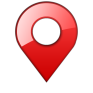 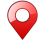 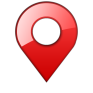 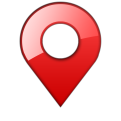 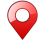 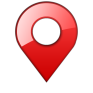 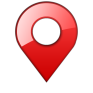 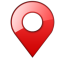 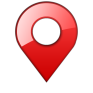 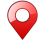 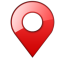 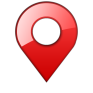 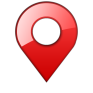 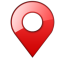 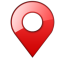 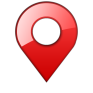 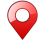 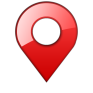 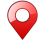 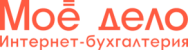 Цифровизация это Тренд и Хайп на котором строят карьеры
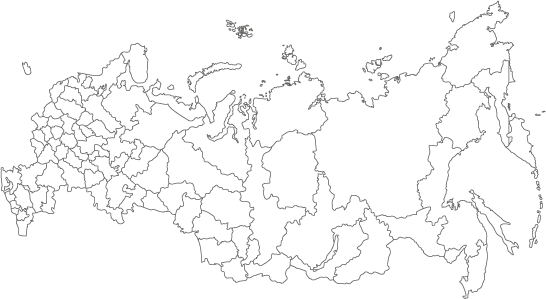 Рост конверсии при продаже
Использование счета                как основного
Комиссионный доход
Привязка клиента небанковскими сервисами
Увеличение присутствия на рынке
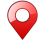 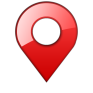 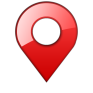 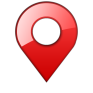 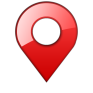 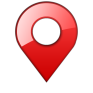 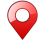 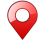 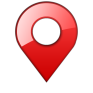 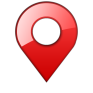 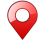 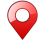 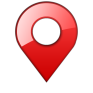 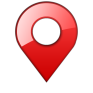 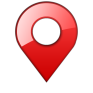 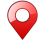 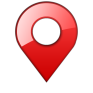 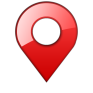 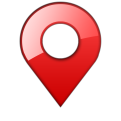 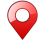 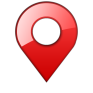 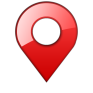 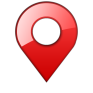 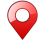 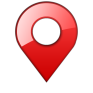 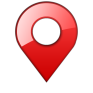 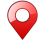 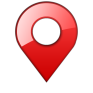 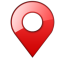 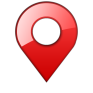 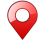 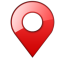 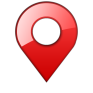 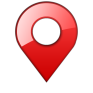 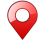 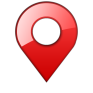 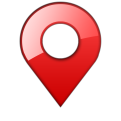 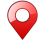 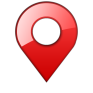 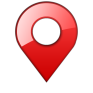 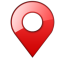 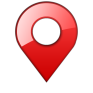 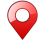 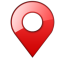 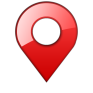 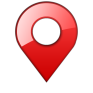 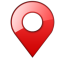 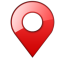 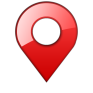 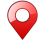 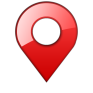 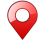 В 100% случаях перевод классических каналов в цифру, несёт в себе задачу минимизировать затраты на привлечении и сопровождении клиентов.
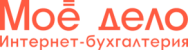 Почему не работает?
Банк
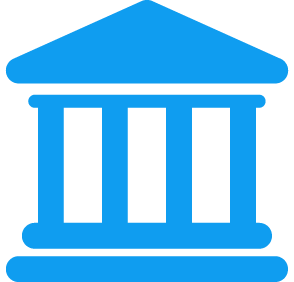 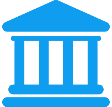 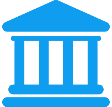 Предприниматель
Государственные ведомства
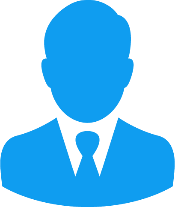 ФНС, ПФР, ФСС, Росстат
«Партнерские сервисы»
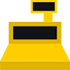 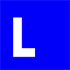 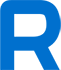 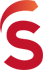 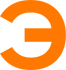 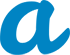 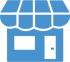 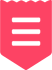 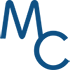 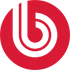 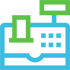 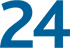 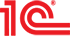 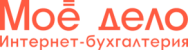 Почему не работает?
Миллион бумаг и процедур идентификации «на входе»
Банк
Предприниматель
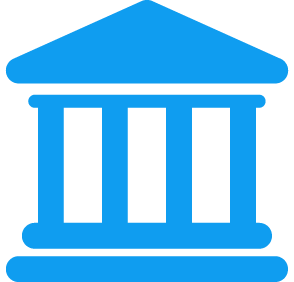 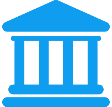 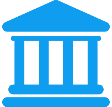 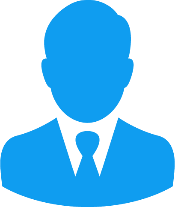 Банковские регламенты
«Партнерские сервисы»
«Криворукий» КЦ/ выездные менеджеры
Война – Комплаенса VS Бизнес VS «Диджитал подразделения»
Государственные ведомства
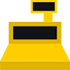 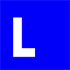 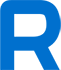 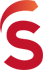 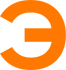 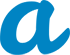 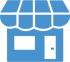 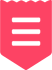 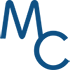 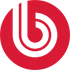 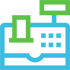 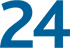 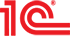 ФНС, ПФР, ФСС, Росстат
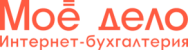 Почему не работает?
Реальность - Как бы красиво не был упакован Front, Back-end всегда с проблемами
99% случаев проблема не в IT
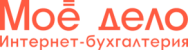 «Прозрачность ведения бизнеса – необходимое условие цифровой трансформации»
1 -  Единый прозрачный процесс внутри банка, от сбора лидов до закрытия р/счета клиента; 
2 – Все внедрённые продукты от партнеров, должны вести к единой цели (Пример: внедрение бухгалтерии = упрощение процедуры кредитования);
3 – Взаимодействие клиентских сервисов и внутренних служб банка синхронизировано (Пример: AML сервисы и службы внутреннего комплаенса);
4  - «Дружить с партнерами» надо не только «витрины» но и Биллинг, CRM, Телефонию, Тарифы (Дело не просто в доходе, а в возможности использования информации от партнера для принятия внутренних решений в банке).
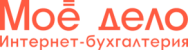 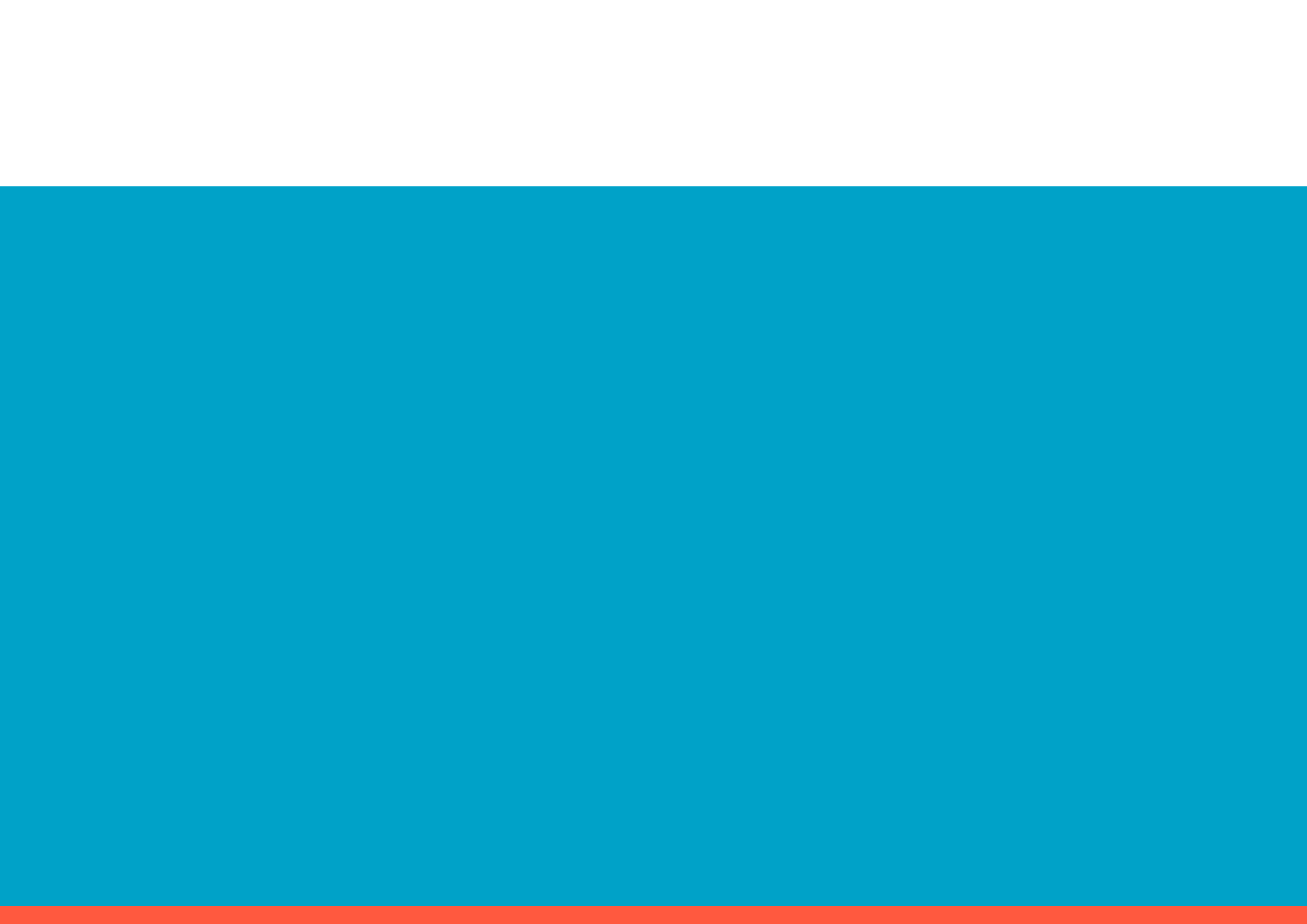 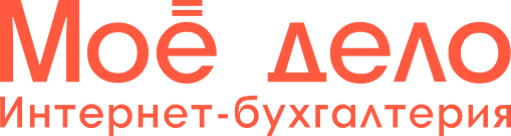 Спасибо за внимание!